COMP3220 Web Infrastructure
Dr Nicholas Gibbins – nmg@ecs.soton.ac.uk
What’s this module about?
What is the Web?
How is the Web made?
What came before the Web?
Where is the Web going?
3
[Speaker Notes: How does it work?
What are the constituent technologies?
How are those technologies integrated into a consistent whole?

Web as socio-technical construct

History of hypertext, how that influenced (or didn't influence) the Web
What was new about the Web that we didn’t have before

Future directions of the Web]
What’s this module not about?
How to write HTML (although we will look at its evolution and capabilities)
How to write CSS (although we will look at its capabilities)
How to set up a web server
How to write applications in PHP/ASP.NET/Ruby on Rails/Django/node.js

Other ECS modules cover some of this, most notably COMP6205 Web Development
Some material is covered in more depth in COMP6215 Semantic Web Technologies
Lecturers
Dr Nick Gibbins
Dr Heather Packer
Module structure
Due to Covid-19, we’ve reworked this module to adopt a blended learning approach:
Lectures will be pre-recorded (roughly three hours per week)
Weekly reading lists that supplement the lectures
Weekly face-to-face Q&A sessions
Weekly worksheets 
Weekly lab support sessions

Links to all module resources will be at https://secure.ecs.soton.ac.uk/module/COMP3220/
6
Laboratory support sessions
Timetabled at 1500 on Tuesday, running online via Teams
Starting Week 5 (28 Oct 2020)


Lab support sessions are intended to provide you with guidance and feedback
The first four labs have worksheets to prepare you for the coursework – you should attempt the worksheet before attending the support session

Subsequent labs will run as coursework clinics
Assessment
Examination: 50% (120 minutes, 3 questions from 5)

REST architecture coursework: 50%
Specification published in week 7
Submission due week 14
Feedback due week 15
8
Week-by-week topics
Week 2:	Hypertext and the Architecture of the Web (nmg)
Week 3:	Web Protocols (nmg)
Week 4:	Web Formats (nmg)
Week 5:	Styling the Web, and Advanced Protocols (nmg)
Week 6:	RESTful Web Services (nmg)
Week 7:	History of Hypertext (nmg)
Week 8:	Open Hypermedia and Narrative Hypertext (nmg)
Week 9:	Web Graph and Search Engines (hsp)
Week 10:	Caching, Content Delivery and Web Advertising (hsp)
Week 11:	Linked Data, Open Data and Open Access (hsp)
9
Week-by-week topics
XMAS Vacation
Week 15:	Intellectual Property and Net Neutrality (nmg)
Week 16:	Review (nmg/hsp)
10
A note on assessable content
Not everything we cover on this module can be sensibly assessed, so we'll mark topics of which you only need a high-level understanding as follows.

If a topic concerns technologies which are currently undergoing standardisation (and so which are subject to change), we'll mark it like this:

If a topic goes into large amounts of detail that's primarily there only for illustrative purposes, we'll mark it like this:
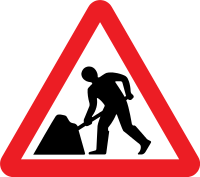 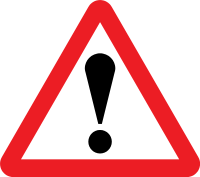 Next Lecture:The World Wide Web